Звіт керівника  2019-2020 н.р
Казковий вхід та реставрація сходів
Розфарбовано бетонний паркан
Навіс  з кованого металу
Доріжка здоров’я
Доріжка при вході
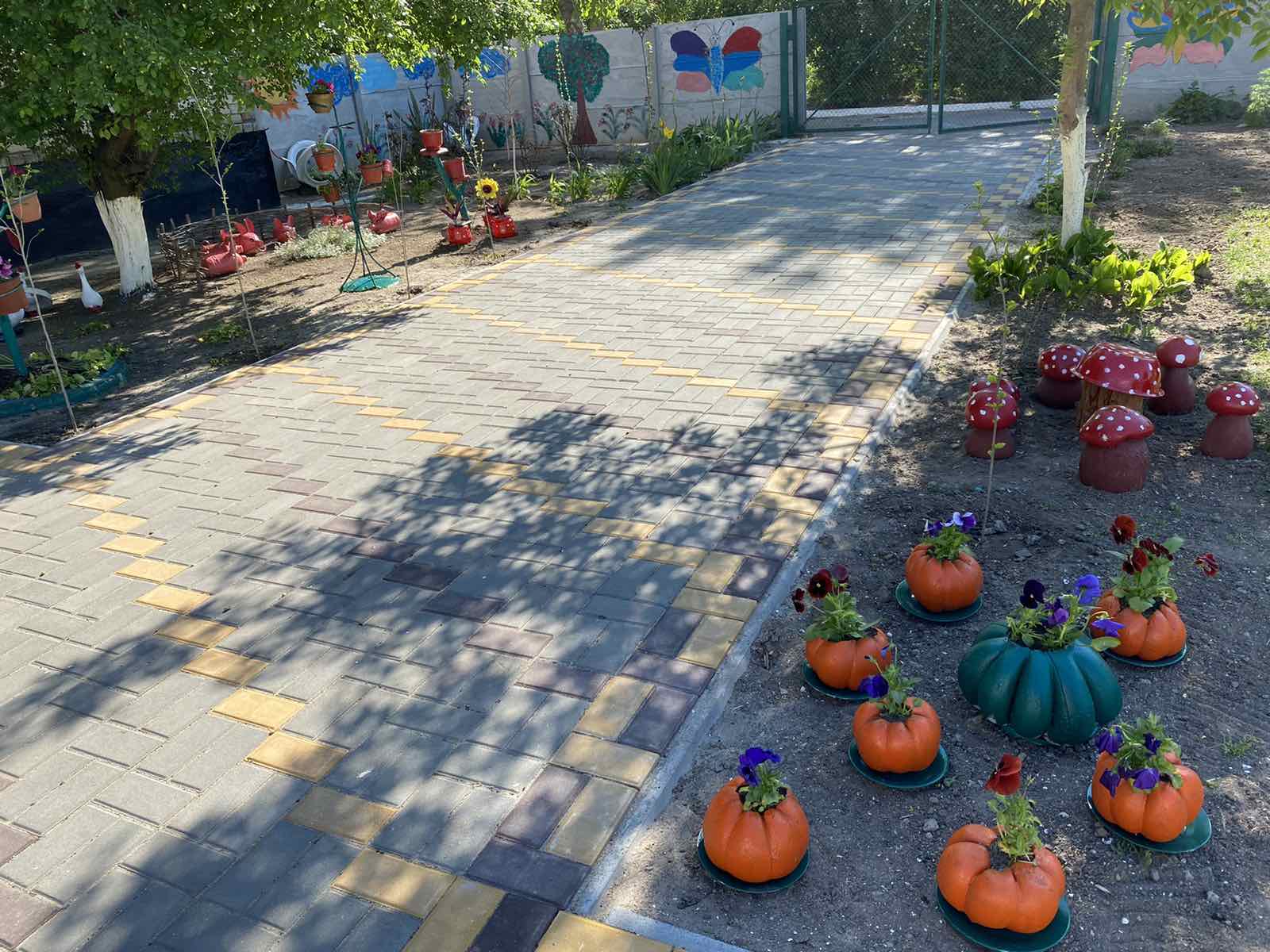 Виграно та реалізовано проект “Садочок маленького Happy-актора”
Перенесено атрибути на майданчику та покладено тротуарну плитку до сцени
ворота з кованого заліза
Ремонт харчоблоку
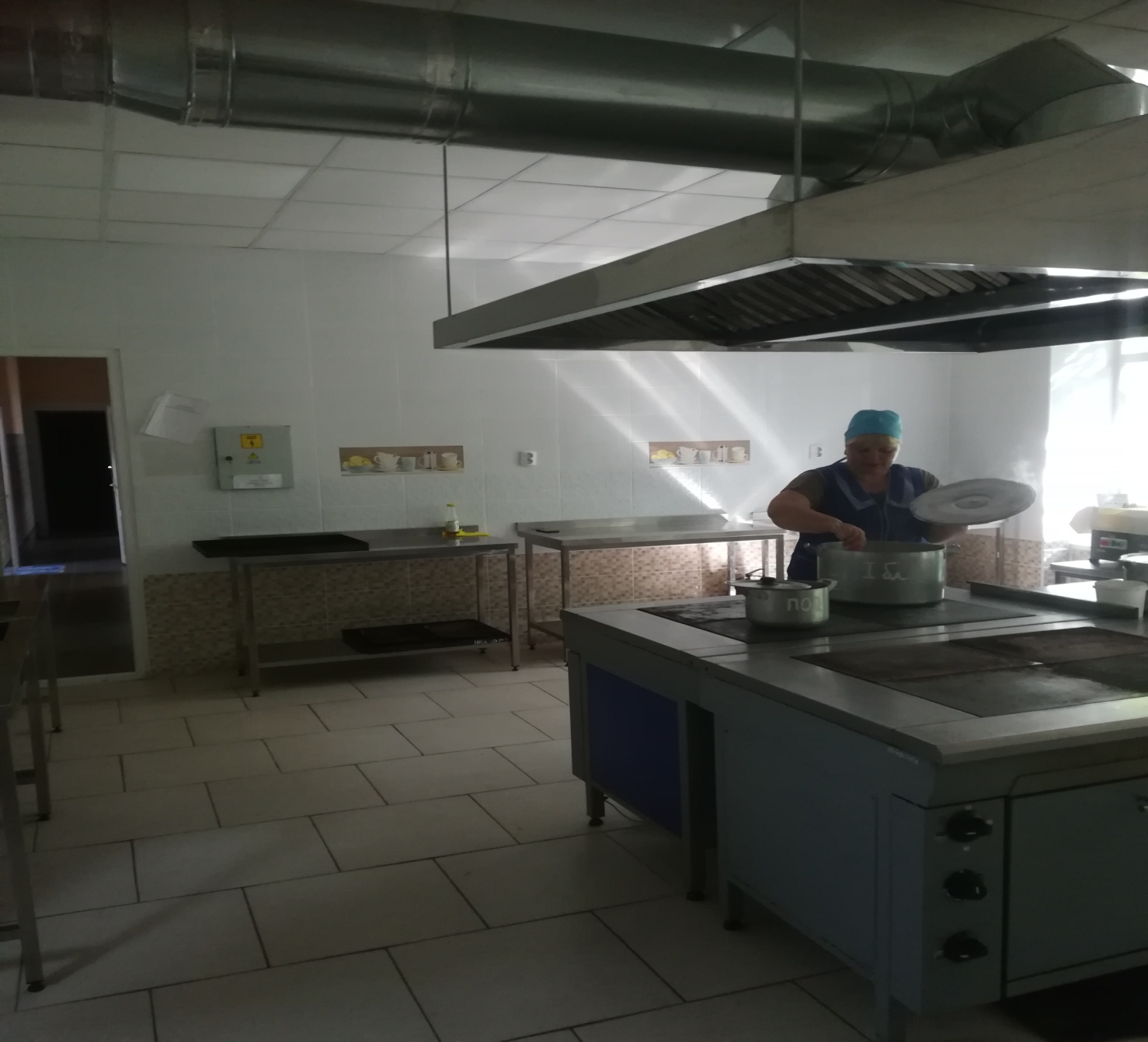 Ремонт кладової
Ремонт старшої групової кімнати
Закуплено ролети в дві різновікові групи
Ремонт молодшої групової кімнати
Виготовлено декорації з цементу
Придбано Швейну машинку
пошито Костюми на  свята(більше 150 костюмів в навності)
Висаджено 20 кущів гібіскусу та 15 дерев(сакура,берізки,кулеподібний клен)
Облаштовано пісочниці - трансформери
Змайстровано будиночок